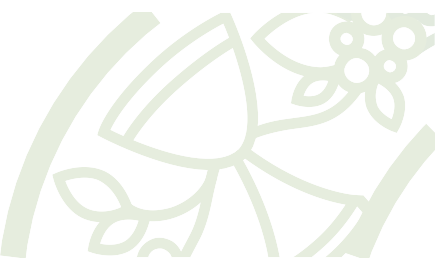 LCMS School Ministry
GOSPEL Conference
July 11 – 13, 2018
Temecula, California
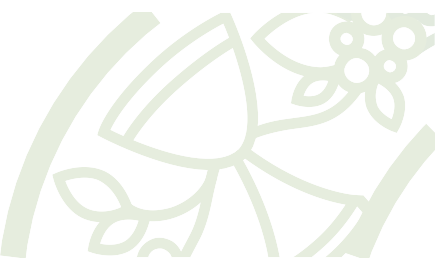 Agenda
School Ministry Office Update
NLSA Update
School Ministry Resources
CWU / CMIF / Questions
District Technology Discussion
2017 - 2018 School Statistics
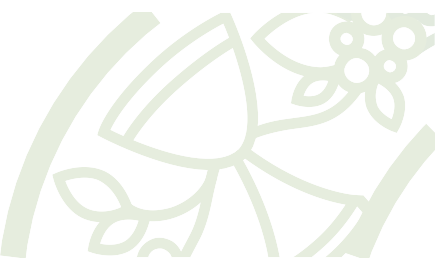 School Ministry Office Update
Terry Schmidt – Retired 7/2/2018
New Director Search is Underway
Initial Interviews Completed
Second Interviews Schedule for Early August
Call to be Issued by End of August
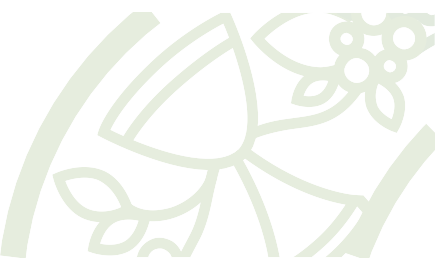 School Ministry Office Update
SLED Program
Updated Format and Design
SLED 17 Concluded (24 Graduates)
SLED 18 Commenced (27 Participants)
SLED 18, Event 2: June 17-19, 2019
SLED 19, Event 1: June 20-22, 2019
SLED 19, Event 2:  June 15-17, 2020
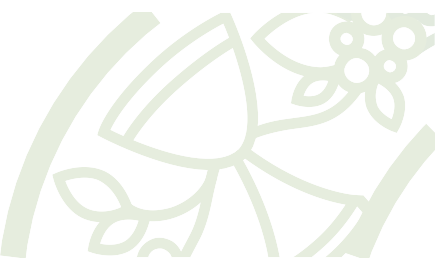 School Ministry Office Update
Lutheran School Consulting Services (LSCS) Update
LSCS Director and Consultants
Genesis Integration into LSCS
School Leadership Coaching (SLED)
Updated Marketing for 2018-2019
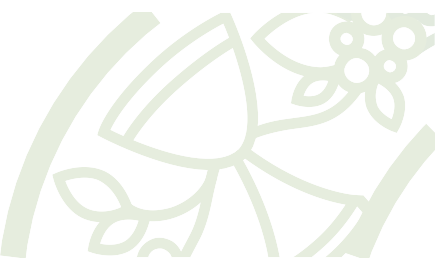 School Ministry Office Update
Blue Ribbon Task Force (BRTF)
Final Report for 2019 Synod Convention
BRTF Group Recommendations
The “Alliance” (LCMS, LEA, ALSS)
Continued Work Together
Fall/Spring Meeting
Early Childhood Update
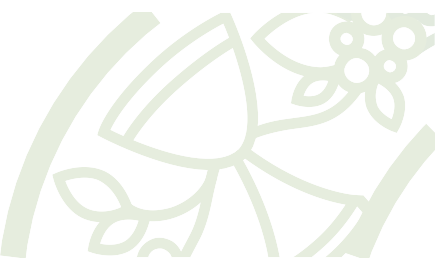 School Ministry Office Update
Important Event!

District Education Executive Training
Dates: January 16-18, 2019
Location: LCMS International Center
All Education Executives Are Invited!
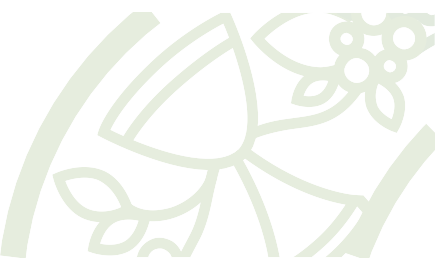 NLSA Update
EBA Document Revisions (September 2018)
Early Childhood Accreditation
AdvancED Update
National Accreditation Commission (NAC)
School Shepherd Award
Powerful Practices (attached schedule)
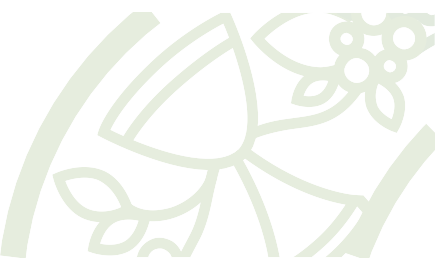 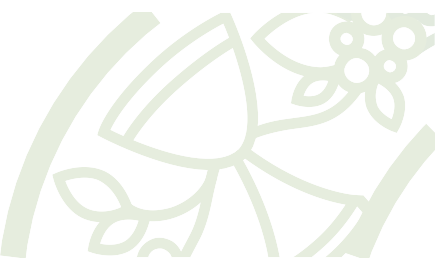 School Ministry Resources
Resources (Current)
Chapel Talks 2018-2019
National Lutheran Schools Week 2019
School Ministry Mailing
Resources (Future)
Administrators Handbook Series
Upcoming Themes
What Else Do You Need?
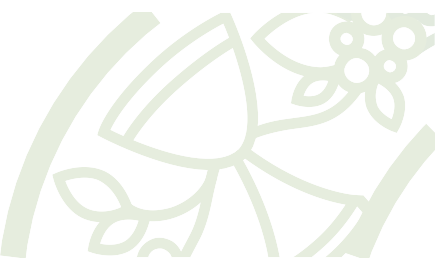 School Ministry Resources
LuthEd.org
Resources, “News”, and Premium Services
District Login: “LCMS”
NLSA Commissioner Login: “nlsaNAC”
Social Media (FB, Twitter, etc.)
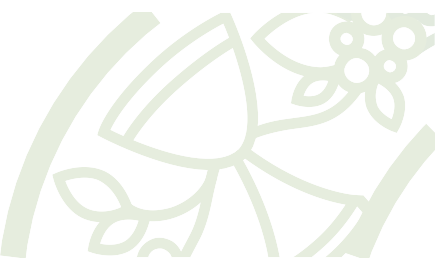 CWU and CMIF
CWU and CMIF
Annual Rosters Communication
Combined Data Entry (CWU)
Tasks for District Offices
CMIF/CWU Questions
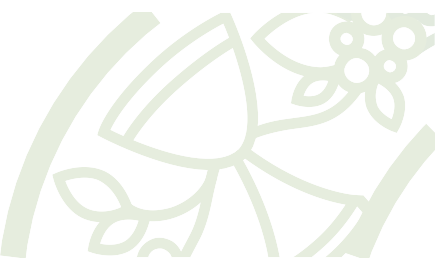 District Technology Discussion
District Technology Fee
Updated Payment Schedule
Fee Remains $500 for 2019
District Technology Observations & Needs
District Websites Review
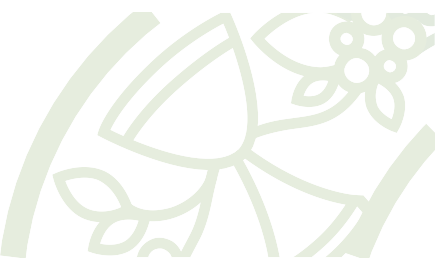 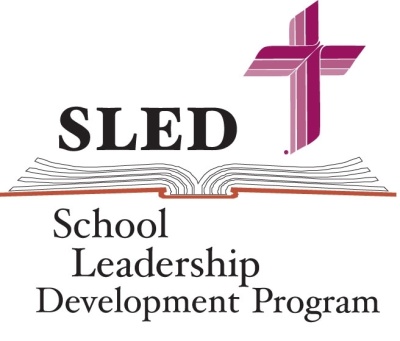 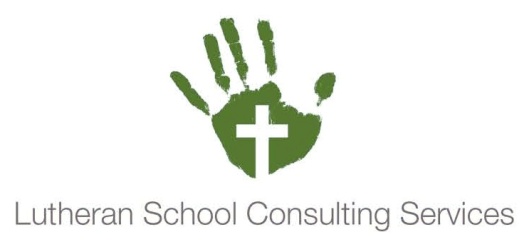 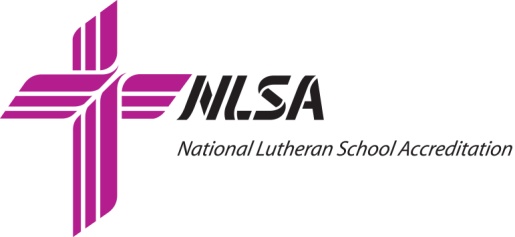 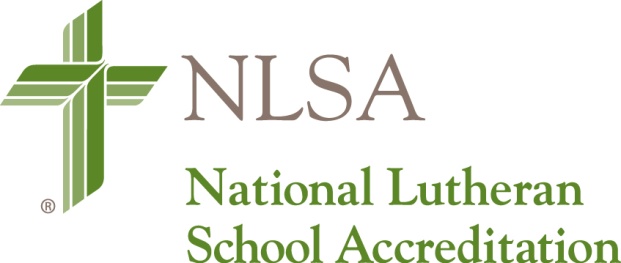 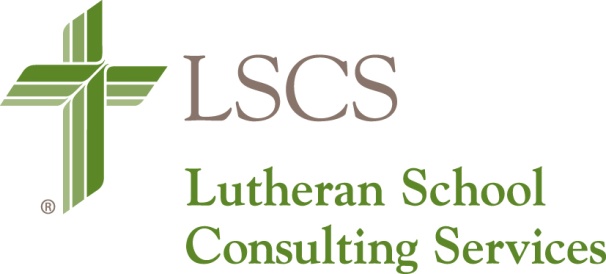 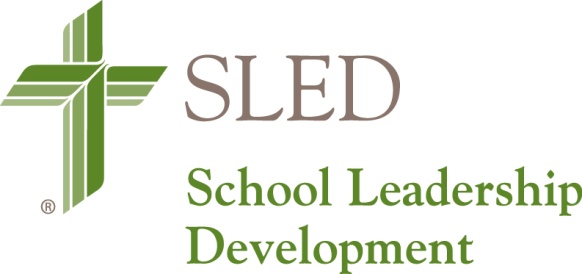 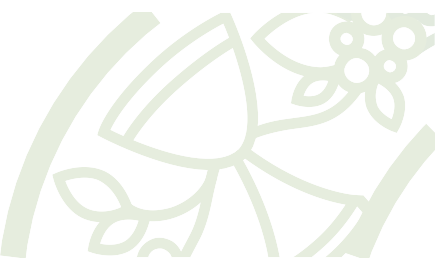 School MinistryQ & A
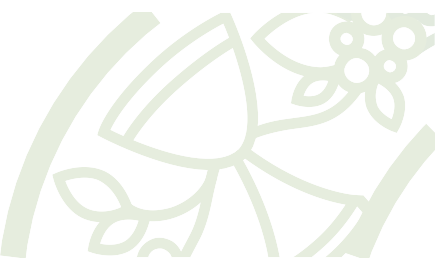 Statistics and Demographics
Data Sets and Disclaimers
The following statistical analysis comes from data reported on the 2017-2018 Early Childhood and School Statistical Report and from official school data submitted to the LCMS Office of Rosters and Statistics.
Data from the Early Childhood and School Statistical Report represents an 81% submission rate from Lutheran Schools and does not include the 19% which chose not to submit their data.
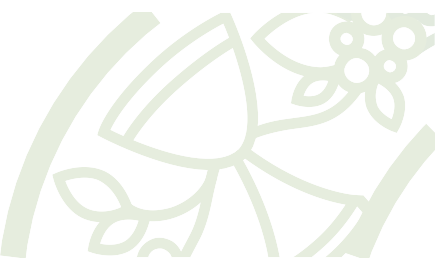 Statistics and Demographics
Current Numbers (Schools by Type)
Total Schools: 1,992
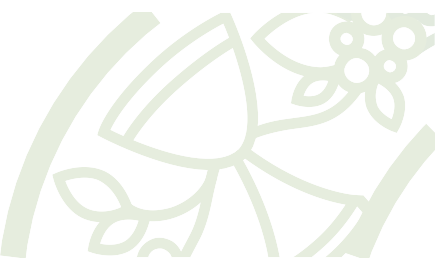 Statistics and Demographics
Current Numbers (Schools by Size)
Reporting: 1,589
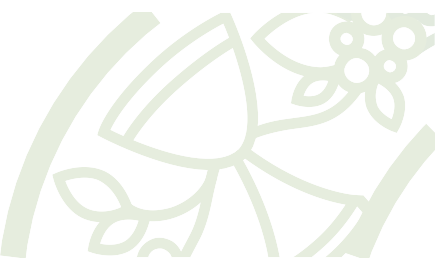 Statistics and Demographics
Current Numbers (Schools by Size)
Reporting: 1,589
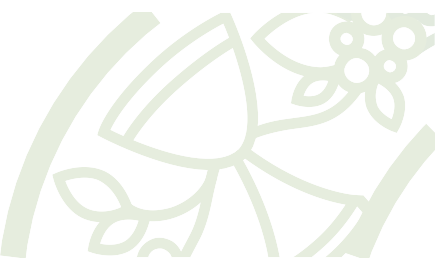 Statistics and Demographics
Current Numbers (Schools by Size)
Reporting: 1,589
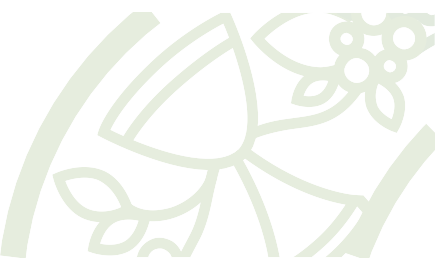 Statistics and Demographics
Current Numbers (Schools by Size)
Reporting: 1,589
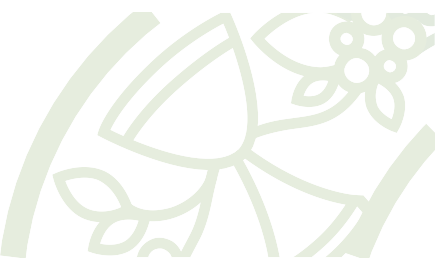 Statistics and Demographics
Current Numbers (Students by Type)
Reporting: 184,347
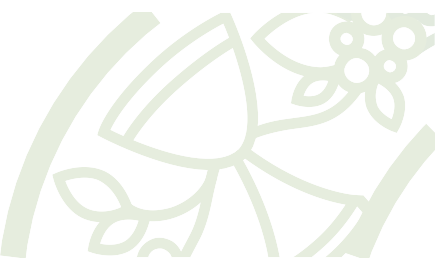 Statistics and Demographics
Current Numbers (Students by Ethnicity)
Reporting: 176,542
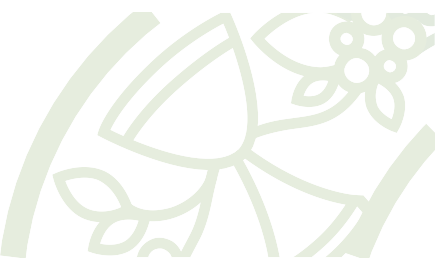 Statistics and Demographics
Current Numbers (Educators)
Total Educators: 21,748
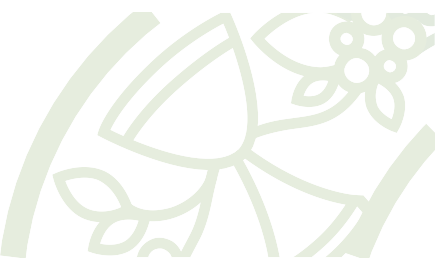 Statistics and Demographics
Current Numbers (Educators cont.)
Total Educators: 21,748
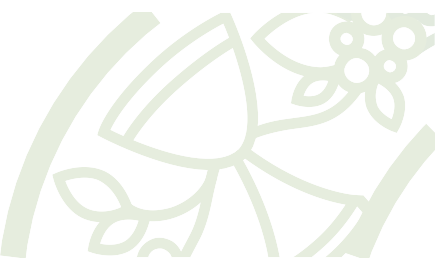 Statistics and Demographics
Current Numbers (Educators cont.)
Total Educators: 21,748
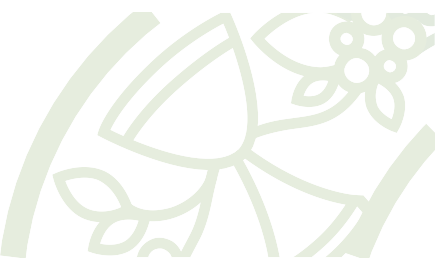 Statistics and Demographics
Current Numbers (Student Church Membership)
Total Students: 169,282
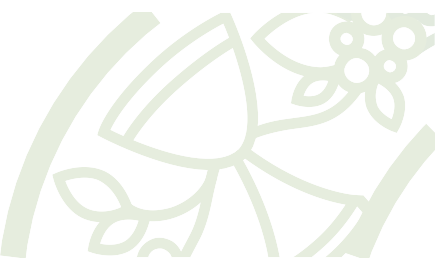 Statistics and Demographics
Current Numbers (Student Lutheran Membership)
Total Students: 169,282
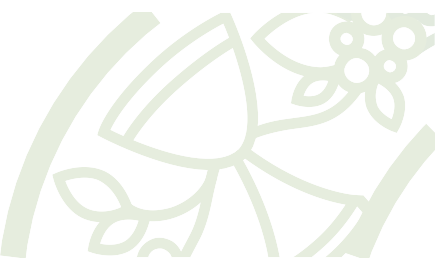 Statistics and Demographics
Current Numbers (Funding Support)
*Note: These numbers represent an average of overall percentages submitted by schools for each individual response.
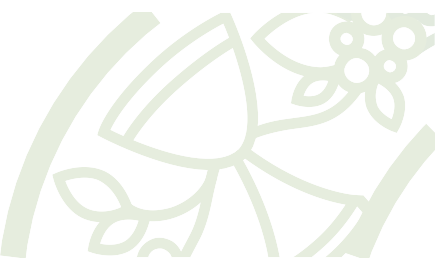 Statistics and Demographics
Current Numbers (Funding Support)
*Note: These numbers represent an average of overall percentages submitted by schools for each individual response.
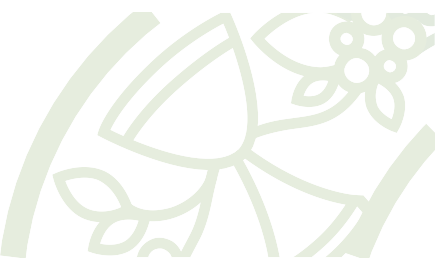 Statistics and Demographics
Current Numbers (Before/After Care)
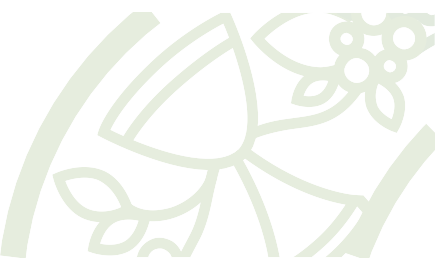 Statistics and Demographics
Current Numbers (NLSA)
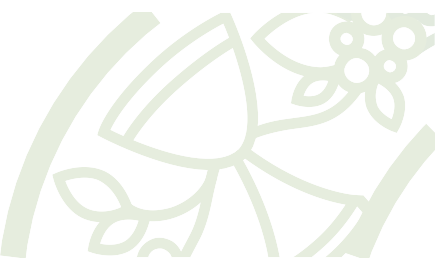 Statistics and Demographics
Current Numbers (NLSA By Type)
Early Childhood Centers
Elementary Schools
High Schools
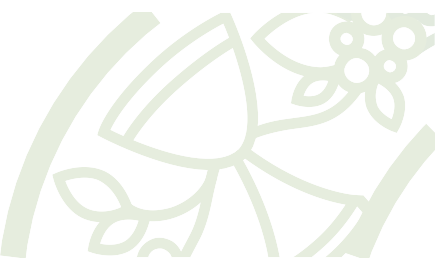 Statistics and Demographics
Trend: 2005-2018 Number of Schools (Total)
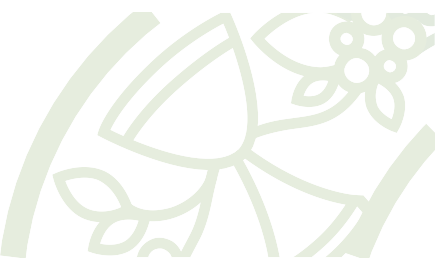 Statistics and Demographics
Trend: 2005-2018 Number of Schools (By Type)
Early Childhood Centers
Elementary Schools
High Schools
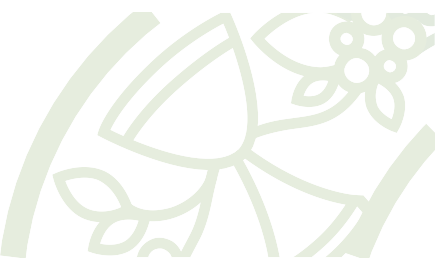 Statistics and Demographics
Trend: 1984-2017 Number of EC/EL Schools
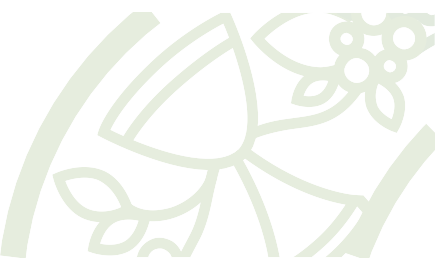 Statistics and Demographics
Trend: SLED Graduates
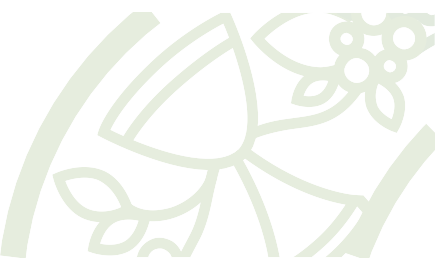 Statistics and Demographics
Trend: 2014-2020 School Leadership
40% of Current Lutheran School Administrators are Projected to Retire by 2020
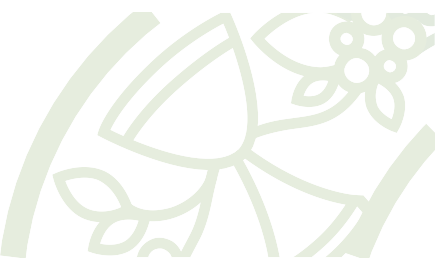 Statistics and Demographics
Trend: 2014-2018 Emeritus Changes
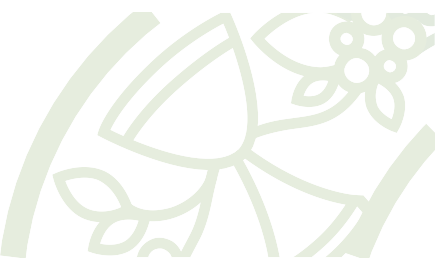 Statistics and Demographics
Trend: 2014-2017 Education Executives
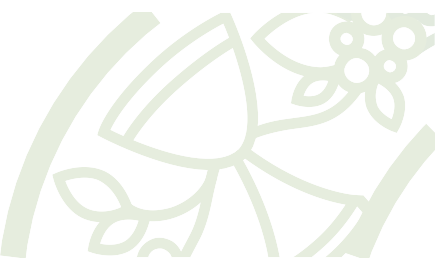 StatisticsQ & A